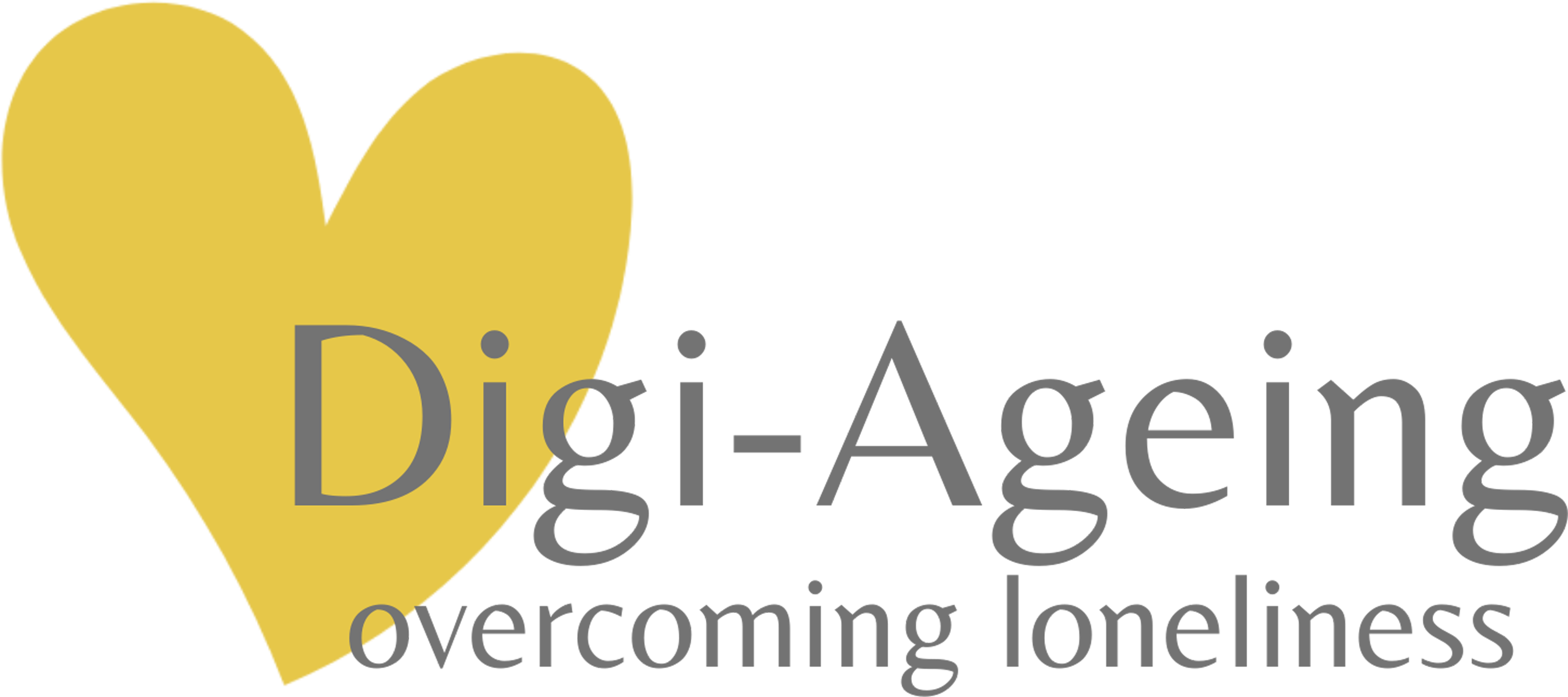 Legen Sie Ihr 
Logo hier
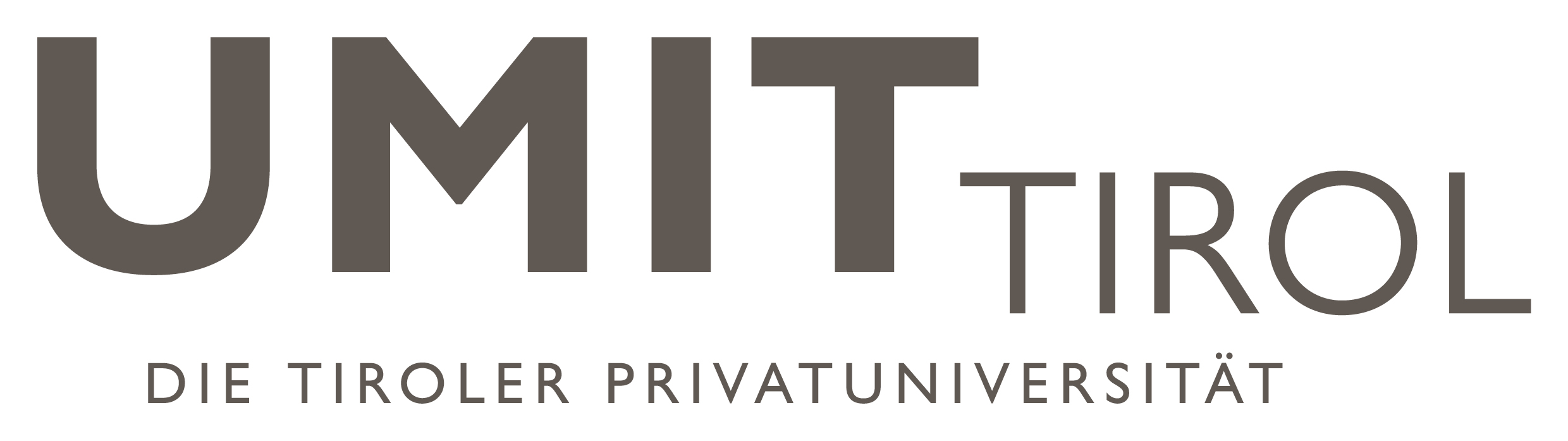 Karten zur Risikodimension
Die Unterstützung der Europäischen Kommission für die Erstellung dieser Veröffentlichung stellt keine Billigung des Inhalts dar, der die Ansichten der Autoren widerspiegelt. Die Verantwortung für den Inhalt dieser Veröffentlichung trägt allein der Verfasser; die Kommission haftet nicht für die weitere Verwendung der darin enthaltenen Angaben.
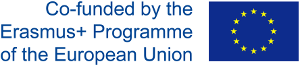 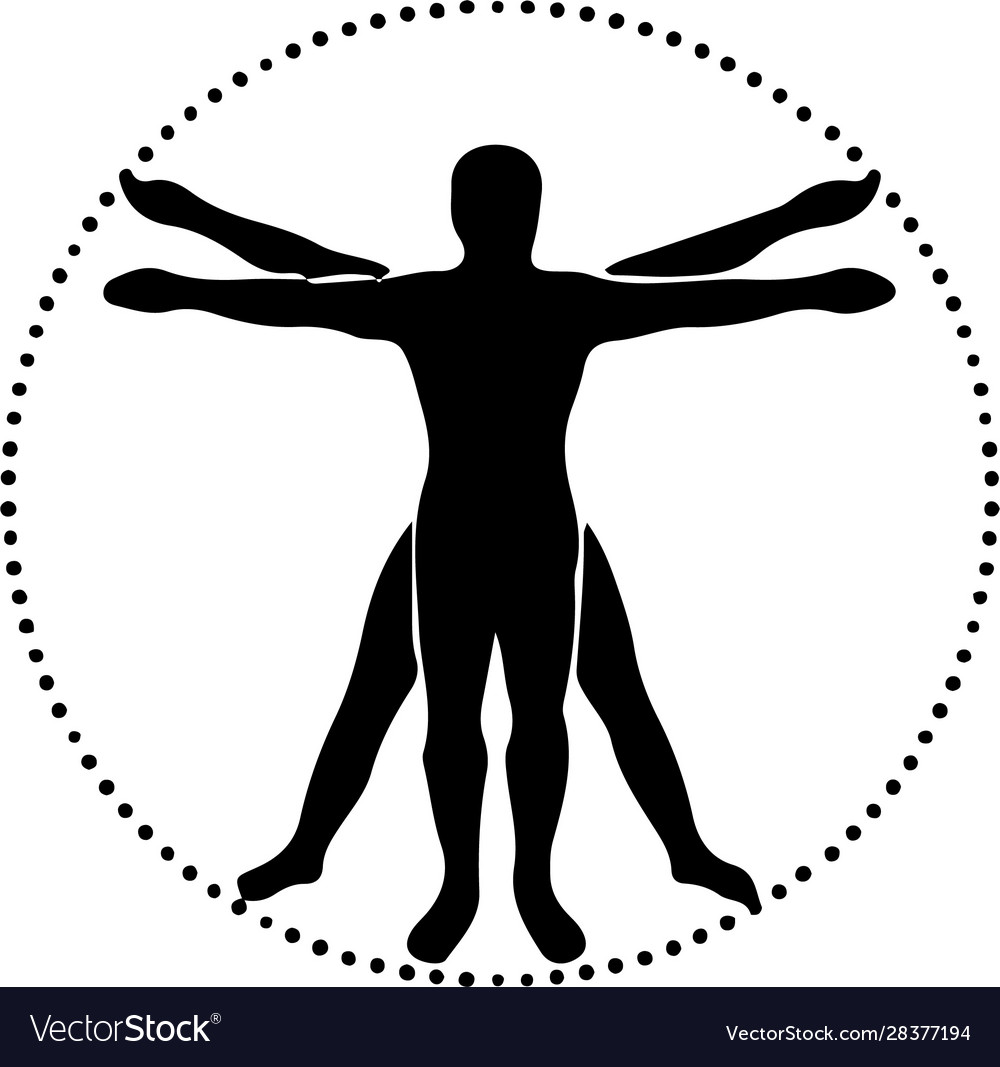 DIMENSION
Körperliche Gesundheit
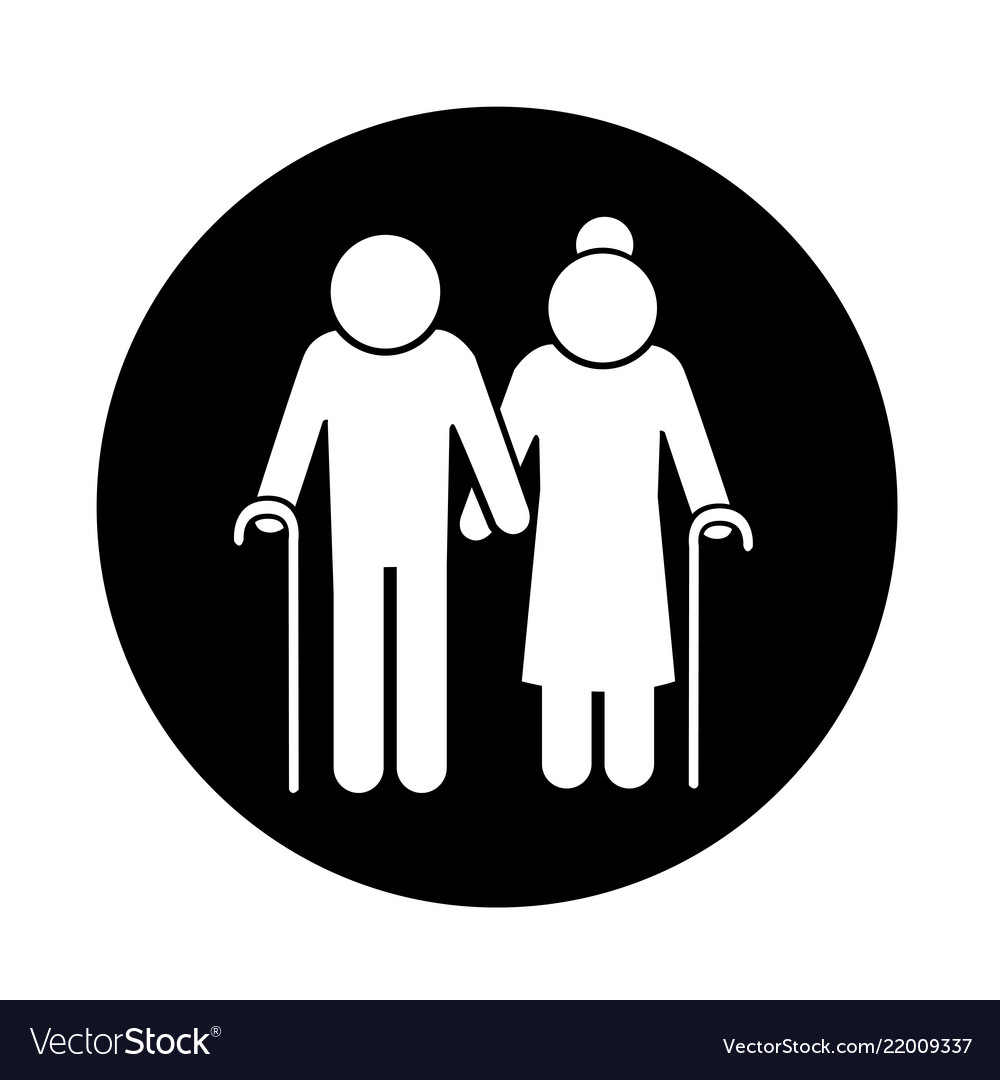 DIMENSION
Geriatrische Krankheitsbilder
& Beeinträchtigungen
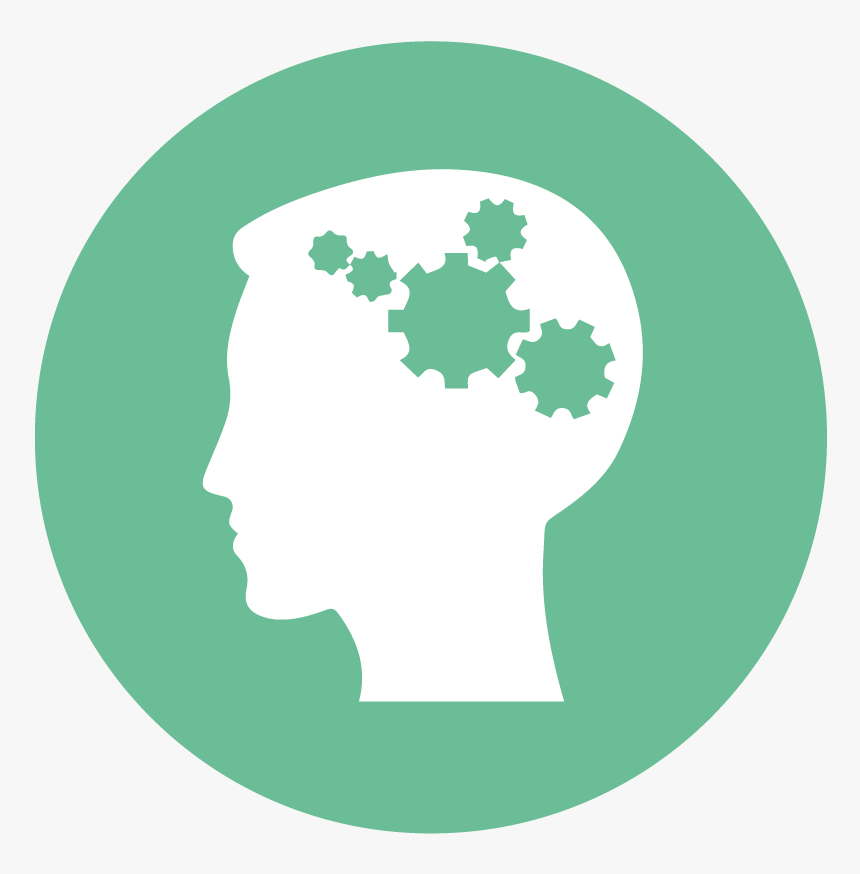 DIMENSION
Psychologie, Psychiatrie und Kognition
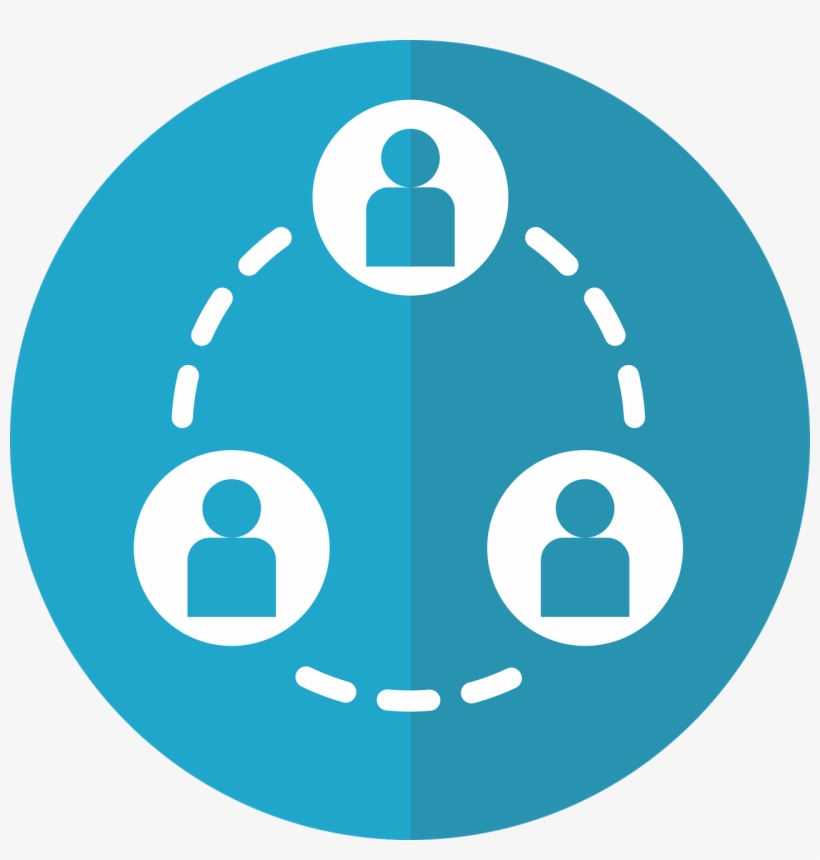 DIMENSION
Soziale Gesundheit
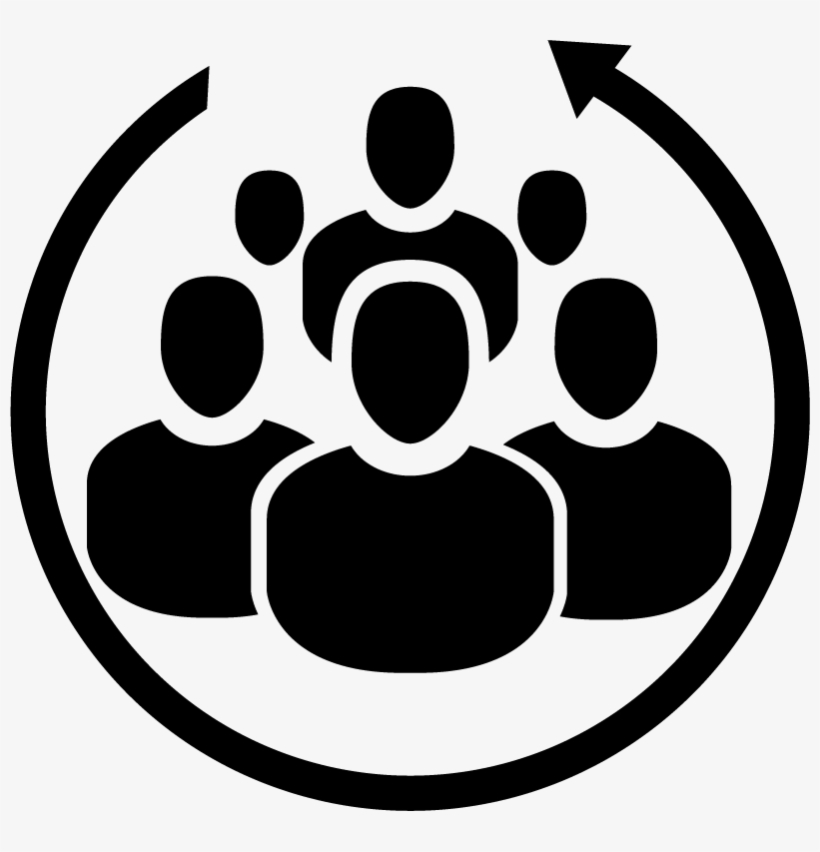 DIMENSION
Umwelt
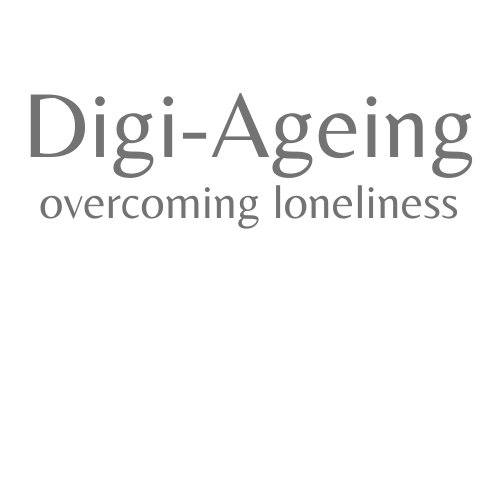 TITLE
DIGI-AGEING – overcoming loneliness
 
PROJECT ID
2020-1-AT01-KA202-078084    
 
PROGRAMM
Erasmus+ KA2 Strategic Partnerships
 
START DATE	01-10-2020
DURATION	34 months
 
  
COORDINATING ORGANIZATION
Hafelekar Unternehmensberatung 
Schober GmbH
www.hafelekar.at
 
PARTNER ORGANIZATIONS
UMIT Tirol
www.umit-tirol.at 
 
University of Cyprus
www.ucy.ac.cy
 
AGECARE (CYPRUS) LTD
www.materia.com.cy 

Consulenza Direzionale                                                                                          di Paolo Zaramella
Asociación Caminos                                                           www.asoccaminos.org
Mykolas Romerio Universitetas                                                        www.mruni.eu

PARTICIPATING COUNTRIES                                                      AT / CY / IT / ES / LT
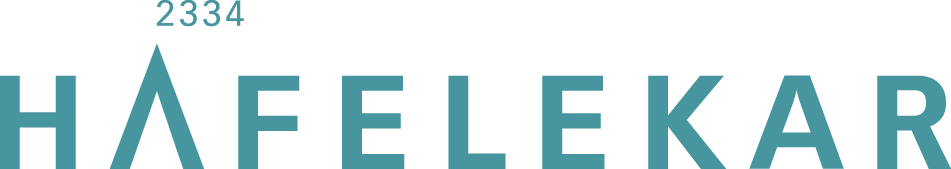 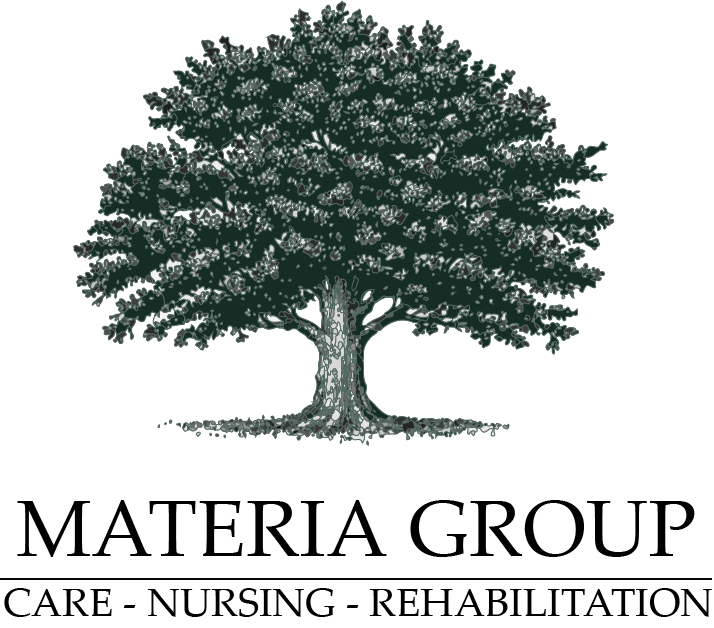 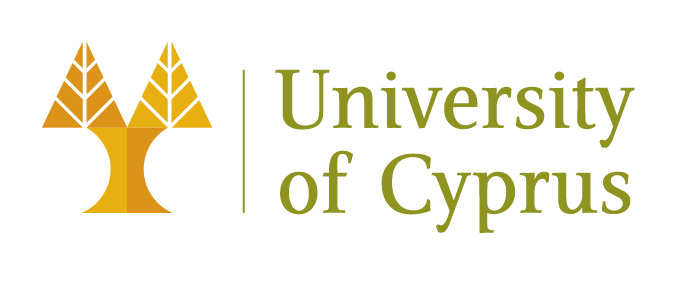 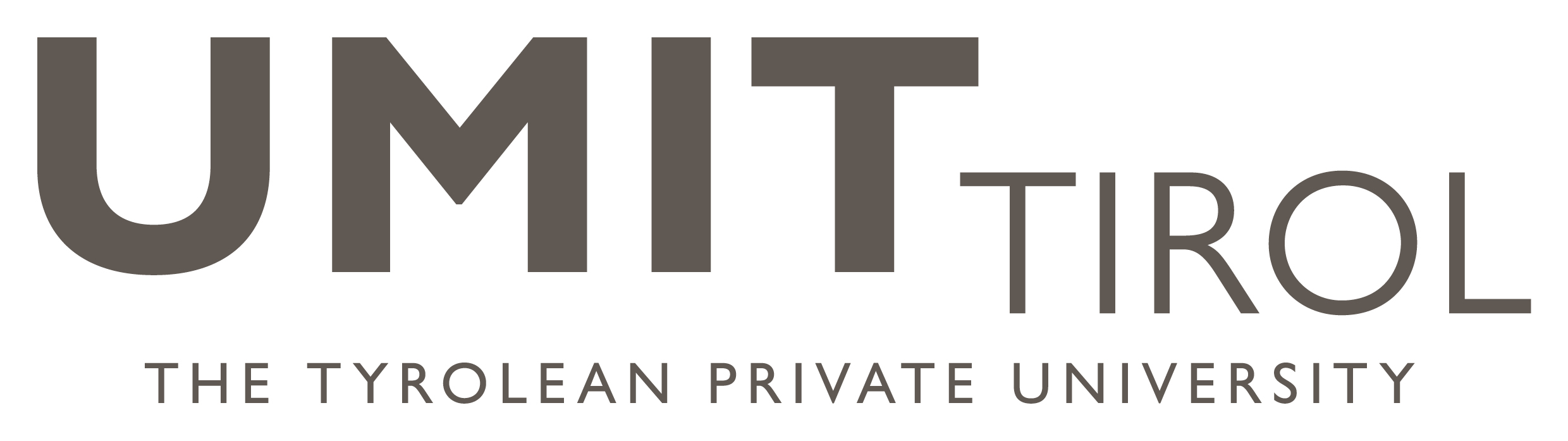 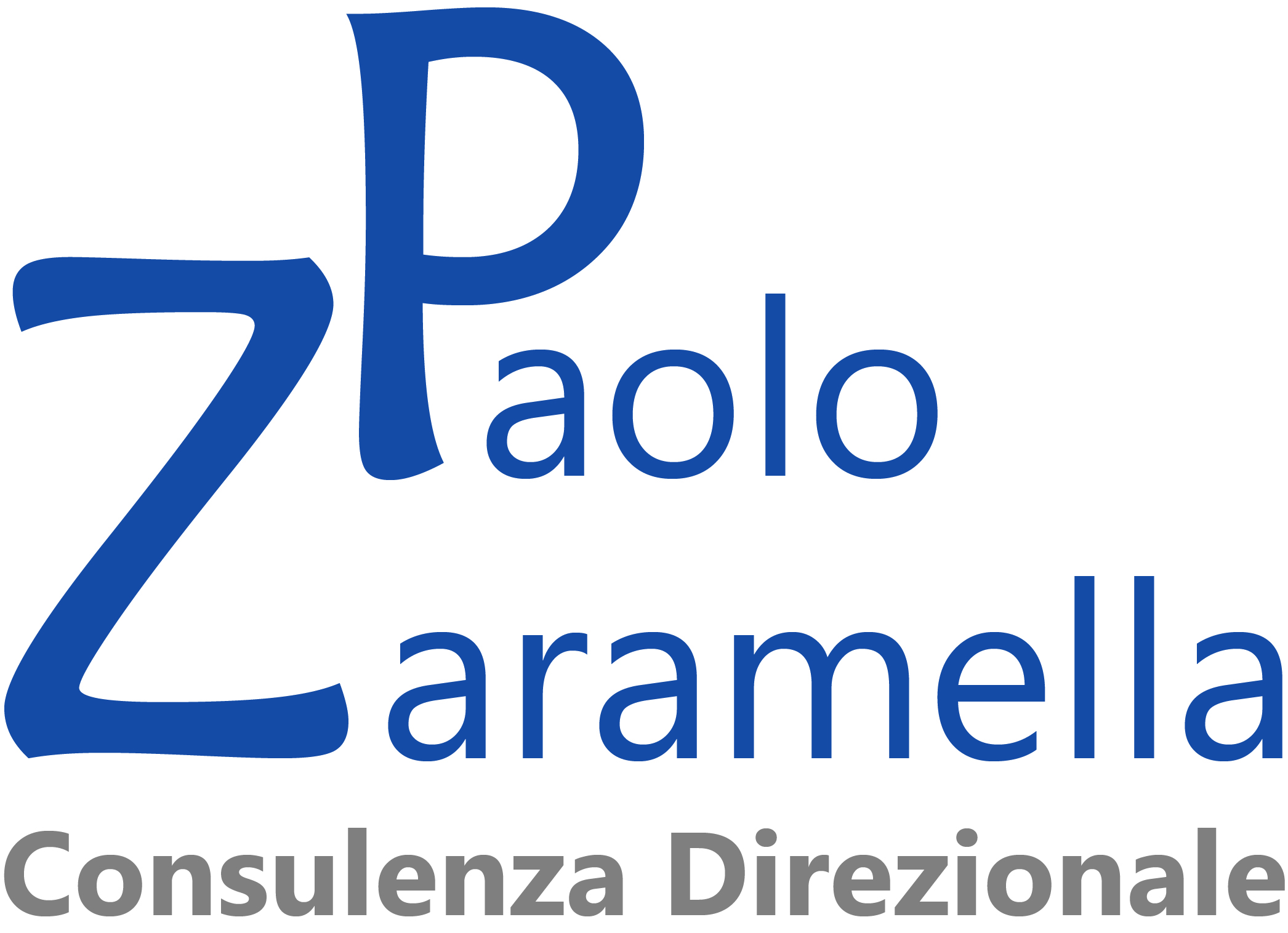 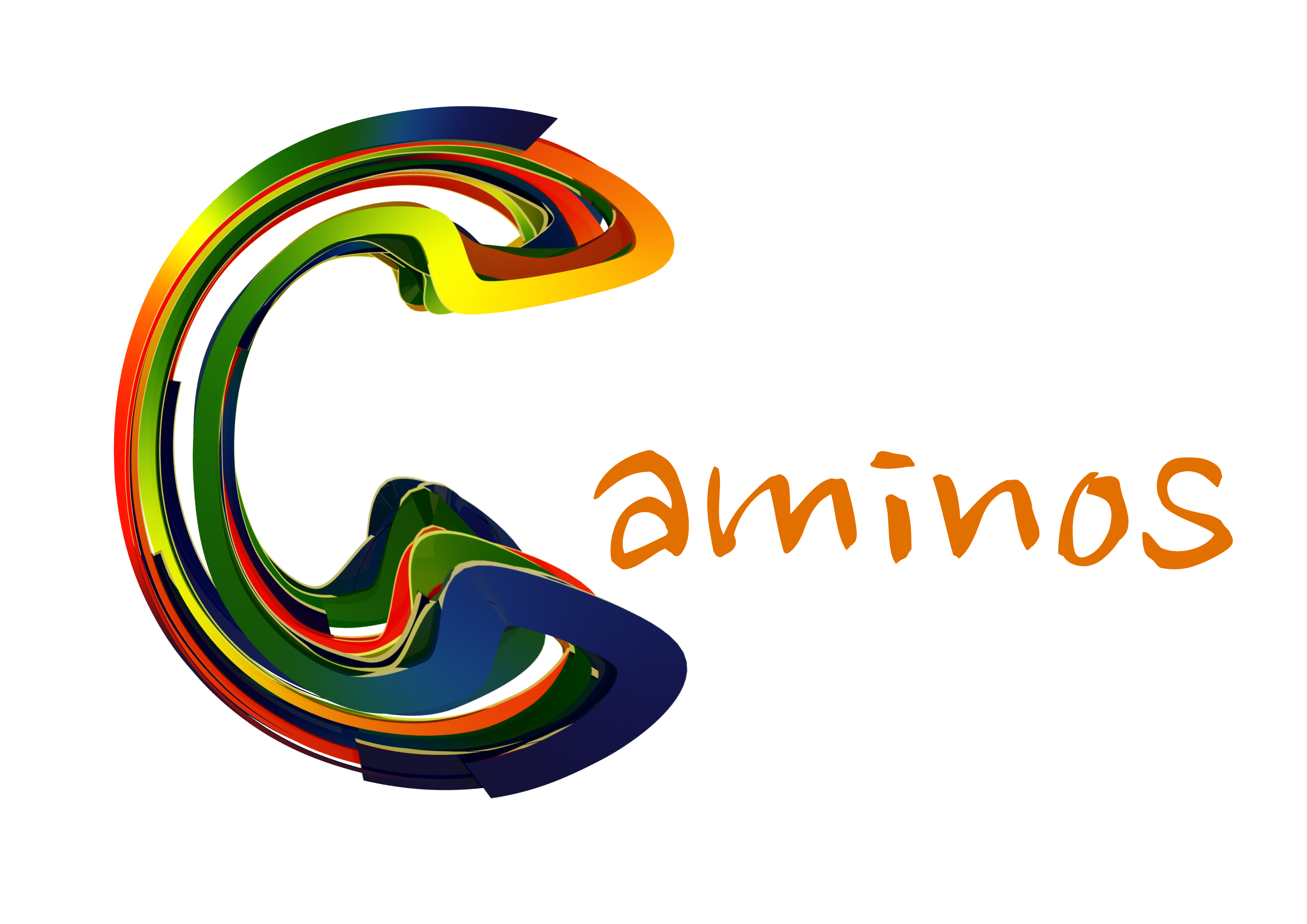 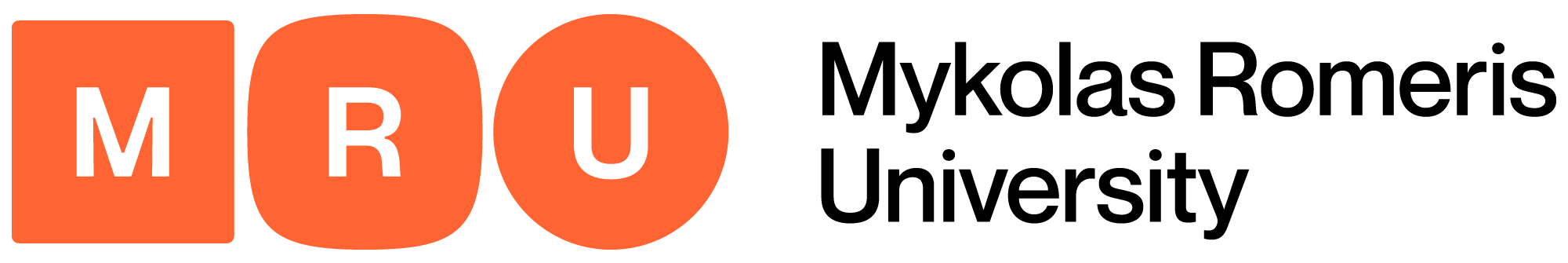 The European Commission support for the production of this publication does not constitute an endorsement of the contents which reflects the views only of the authors, and the Commission cannot be held responsible for any use which may be made of the information contained therein.
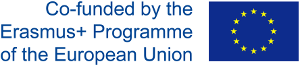